Муниципальное бюджетное общеобразовательное учреждение
 «Майская средняя общеобразовательная школа»
Мастер-класс
Формирование предметных результатов на уроках технологии
Пепеляева Ирина Геннадьевна, учитель технологии
2022 г.
Описание контрольного мероприятия «Контрольная работа№8»
по технологии для обучающихся 5 класса
Задание 1 проверяет умение применять технологию изготовления швейного изделия, умение работы с технологической картой, выполнять правила ТБ на швейной машине,  умение выполнять ВТО.
Задание 2 проверяет знание терминов по теме «Машинные швы»
Задание 3 проверяет знание основных узлов (деталей) швейной машины.

Помимо предметных умений, все задания предполагают проверку различных видов универсальных учебных действий: регулятивных (планировать учебную деятельность, адекватно самостоятельно оценивать правильность выполнения действия и вносить необходимые коррективы),  познавательные  (осуществлять логические операции, выбирать необходимые для решения конкретной задачи средства, исследовать и делать самостоятельные выводы).
                                             Контрольная работа №8
Контрольная работа проводится в форме соревнования. Класс делится на команды. Каждый участник в команде выполняет индивидуально три задания. Баллы, полученные каждым участником суммируются. По наибольшему количеству баллов определяется команда победителей и призеров.
Задание №1
Для выполнения образца даётся технологическая  карта.
Время выполнения 20 минут.
Задание для 1-ой команды: 
-выполнить образец «стачного шва с закрытым срезом» по технологической карте.
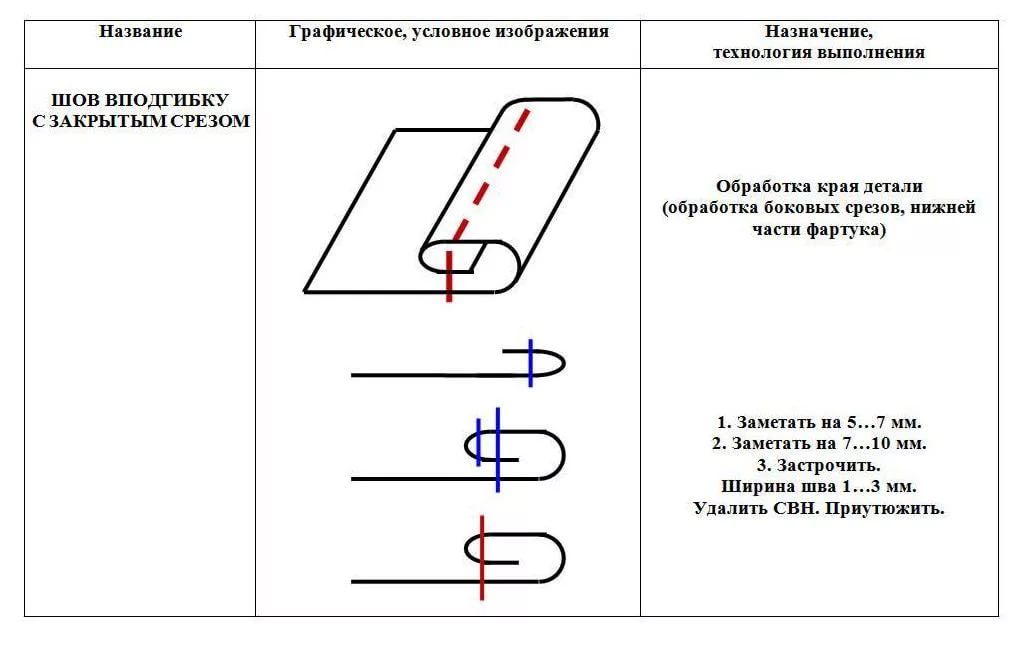 Задание для 2-ой команды:
–выполнить  образец «накладной шов с закрытым срезом»
Накладной шов с закрытым срезом применяют для соединения накладных карманов, кокеток и т.п.

Стачиваем по изнаночной  стороне от края на 3..5 мм.
Перегибаем деталь(кармана) и прокладываем по лицевой отделочную строчку , параллельно сгибу на 5…7мм.
Проутюжить готовый образец.
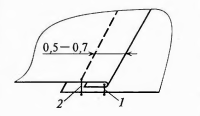 Задание №2
Команды получают  карточки, дать определения:
 За 1 правильный ответ – 5 баллов.  Время выполнения -10 минут
 
1. « На какие три группы делятся все машинные швы? (Найдите лишнее)
            А) соединительные;
            Б) разъединительные;
            В) краевые;
            Г) отделочные.….»
2. Какие швы относятся к соединительным? (Выбрать правильный ответ)
            А) стачной в заутюжку;
            Б) шов в подгибку с открытым срезом;
            В) накладной с открытым срезом;
            Г) накладной с закрытым срезом.
3. Стежок – это ……
4. Шов – это …..
5. Стачать- …..
6. Ширина шва- …..
7. Разутюжить – ….
8. Заутюжить – …… 
9. Прострочить- ……
Задание №3
Назвать основные узлы швейной машины с электрическим приводом.
Время выполнения 5-7 минут.
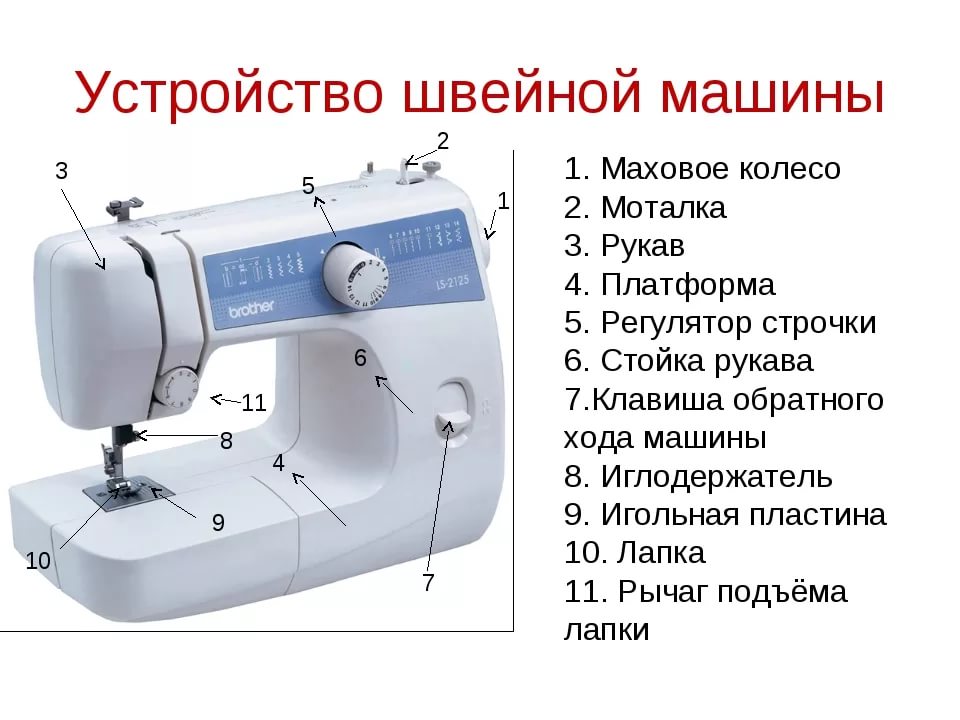 Система оценивания контрольной работы №8
                                          по технологии 5 класс
Задание 1 проверяет умение применять технологию изготовления швейного изделия, умение работы с технологической картой, выполнять правила ТБ на швейной машине,  умение выполнять ВТО
Задание №2
Команды получают  карточки, дать определения:
 1. « На какие три группы делятся все машинные швы? (Найдите лишнее)
            А) соединительные;
            Б) разъединительные;
            В) краевые;
            Г) отделочные.….»
2. Какие швы относятся к соединительным? (Выбрать правильный ответ)
            А) стачной в заутюжку;
            Б) шов в подгибку с открытым срезом;
            В) накладной с открытым срезом;
            Г) накладной с закрытым срезом.
3. Стежок – это переплетение нитей между двумя проколами ткани иглой.             4. Шов – это место соединения двух или нескольких  деталей строчки.  
5. Стачать-соединить две детали машинной строчкой.                                                6. Ширина шва-это расстояние от срезов деталей до строчки.
7. Разутюжить – разложить припуски шва в разные стороны.
8. Заутюжить – отогнуть припуски на шов в одну сторону и закрепить.                    9. Прострочить-проложить отделочную строчку.
Задание №2 проверяет знание терминов по теме «Машинные швы»
За данное задание учащиеся могут набрать максимально – 45 баллов
Задание №3
Назвать основные узлы швейной машины с электрическим приводом.
Время выполнения 5-7 минут.
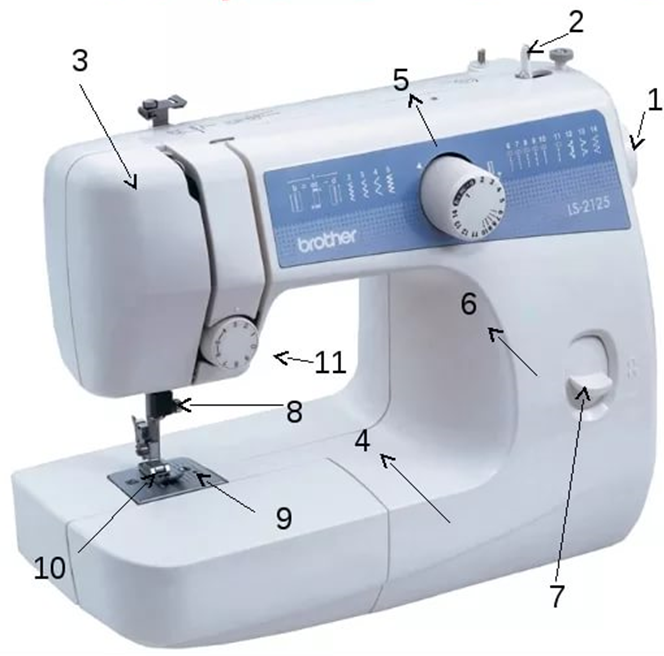 Маховое колесо
Моталка
Рукав
Платформа
Регулятор строчки
Стойка рукава
Клавиша обратного хода
Иглодержатель
Игольная пластина
Лапка
Рычаг подъема лапки
Задание № 3 проверяет знание основных узлов (деталей) швейной машины.
За данное задание учащиеся могут набрать максимально – 22 балла
Максимальный балл за выполнение работы- 100 баллов